Unified Model Process;Modul Inception
Oleh : Tim Pembina MK Rekayasa Perangkat Lunak
Program Studi Manajemen informatika
Fakultas Ilmu Terapan
Universitas Telkom
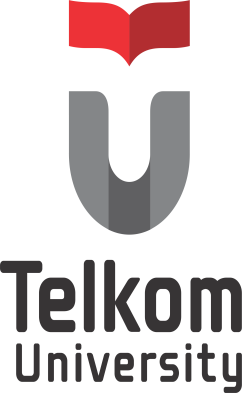 MI1042 – RPL | Genap 2015-2016
.: Hanya untuk kepentingan pengajaran di lingkungan Fakultas Ilmu Terapan – Universitas Telkom:.
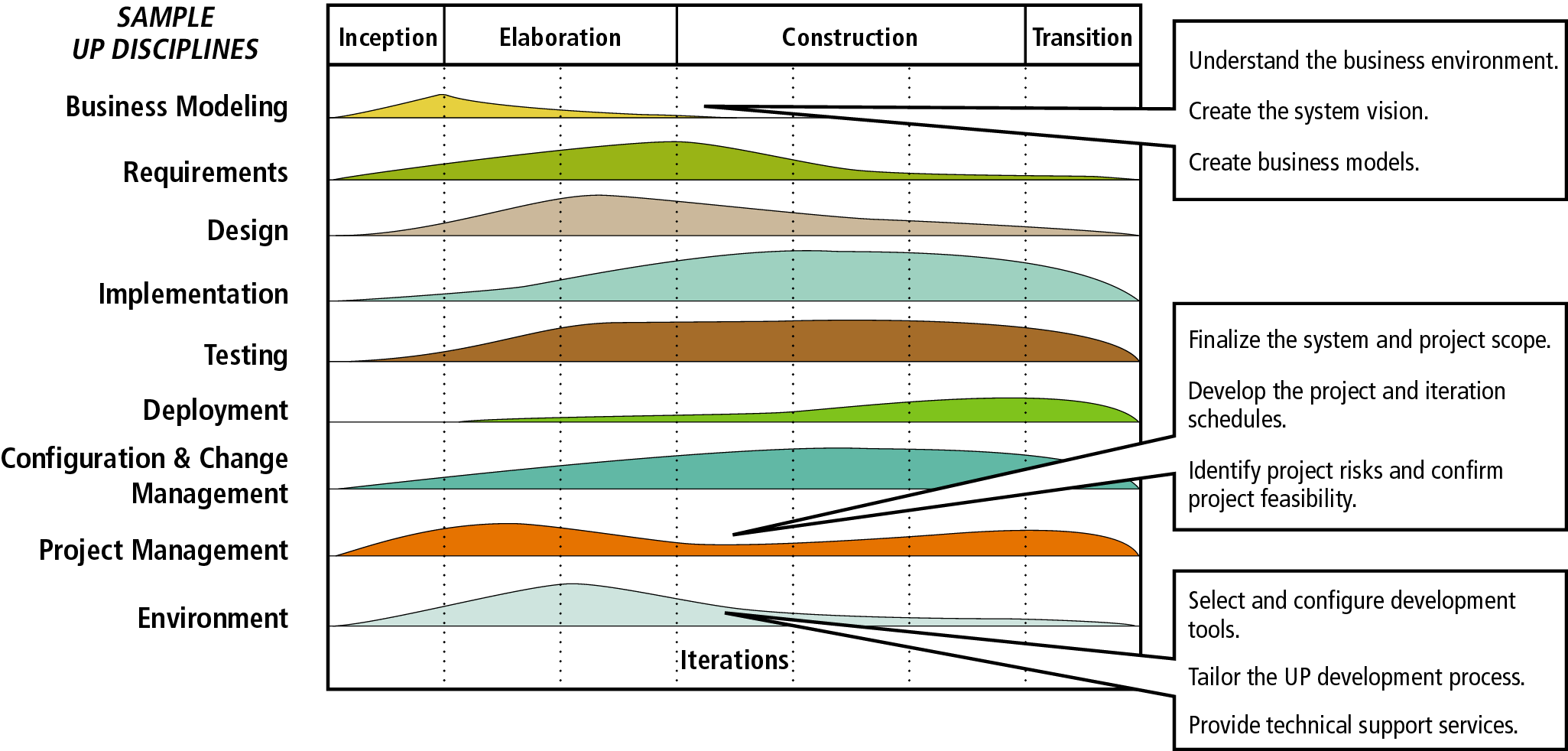 Fase-fase dalam Unified Process
2
Fase Insepsi dalam UP memiliki 5 sasaran
Mengidentifikasi kebutuhan bisnis yang akan digunakan dalam pembangunan sistem/aplikasi
Menentukan tujuan pembangunan aplikasi sebagai solusinya
Mengidentifikasi lingkup sistem yang baru
Menentukan schedule pembangunan aplikasi
Mengembangkan bisnis yang baru berdasarkan aplikasi/sistem yang dibangun
Fase Insepsi dalam Unified Process
3
Hal yang utama dalam fase insepsi adalah memahami kebutuhan bisnis yang akan dikembangkan
Aktivitas utama meliputi
Memahami lingkungan Bisnis
Menciptakan Bisnis baru yang akan dikembangkan
Membuat pemodelan bisnisnya
Untuk membuat pemodelan bisnis sangat tergantung pada requirements Analysis
Pemodelan Bisnis dalam fase Insepsi
4
Sasaran: Memahami tujuan aplikasi yang akan dikembangkan
Dokumen awal: Memahami masalah yang dihadapi
    Dua Aktivitas yang harus dilakukan
Menggambarkan sistem yang sedang berjalan
Melakukan evaluasi terhadap sistem yang sedang berjalan
Melakukan analisis terkait stakeholders dalam hal ini PIC/actor yang terlibat dalam sistem (dari sisi regulasi, kompleksitas alur, efisiensi)  
Stakeholders: orang-orang yang terlibat dalam sistem (yang berjalan atau yangakan diusulkan perubahannya) dalam hal ini bisa saja Pengguna, staf, manajer, pimpinan, komisaris, dan sebagainya
Memahami Lingkungan BIsnis
Faktor penting dalam pemodelan bisnis
5
Menggambarkan kebutuhan bisnis dengan Flowmap
Dalam beberapa referensi biasa disebut dengan Business Process Architecture atau Process Mapping
Flowmap merupakan bentuk pengembangan dari Flowchart.
Apa itu Flowmap?
Flowchart adalah suatu bagan yang menggambarkan aliran kerja dari sebuah prosedur. Biasanya untuk digunakan untuk menggambarkan jalannya suatu algoritma/urutan langkah kerja. 
Flowmap dibuat untuk menggambarkan model bisnis yang cukup komplek yang terbagi ke dalam beberapa departemen/unit yang menjalankan bisnis tersebut (dalam hal ini juga terdiri dari urutan dan langkah kerja).
Definisi Flowmap(1)
Intinya adalah flowchart yang digunakan untuk menggambarkan proses bisnis yang ada dan bisa juga untuk menggambarkan proses bisnis baru yang diajukan untuk memperbaiki yang ada.
Definisi Flowmap (2)
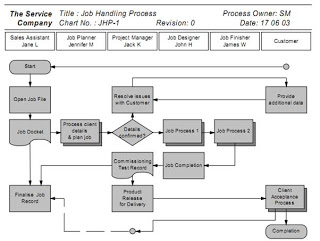 Person In Charge/Actor
Activity
Contoh gambar Flowmap
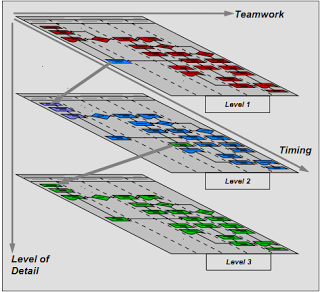 Dalam flowmap, dapat dilihat keterkaitan antar proses satu dengan proses yang lain sekaligus memperlihatkan level kedalaman/detil jalannya proses. Hal yang perlu menjadi catatan bahwa setiap aktivitas dalam flowmap merupakan hubungan sebab-akibat
Secara umum simbol flowmap Cuma ada 5, yaitu:
Simbol terminator
Simbol Proses/Operasi Komputer 
Simbol Decision 
Simbol Dokumen 
Simbol Annotasi
Simbol Flowmap(1)
Terminator: digunakan untuk menunjukkan awal dan akhir suatu proses bisnis yang digambarkan

Simbol proses computer: Untuk menggambarkan jalannya sistem yang ada. Contohnya, apabila ingin menggambarkan aktivitas menggunakan excel, atau  website untuk menyimpan/insert/update/delete data maka gunakan simbol ini

Simbol decision: Digunakan apabila melakukan pemilihan. Biasanya terkait dengan logika valid atau belum? Berkas sudah lengkap atau belum? Dan lain-lain
Simbol Flowmap(2)
Simbol  Dokumen: digunakan untuk menggambarkan input-output berupa dokumen yang printable dan berwujud, contohnya, barang yang dibeli, KTP, KTM, email (karena printable), kwitansi dan lainnya. 

Simbol annotasi: berupa simbol untuk memasukkan komentar ke sebuah flowmap
Simbol Flowmap(3)
Namun untuk menggambarkan Proses lebih detail terkadang tidak cukup hanya menggunakan simbol dari flowmap saja, sehingga perlu dilengkapi simbol yang biasa digunakan di Flowchart.
Simbol data: sama halnya dengan dokumen, digunakan untuk menggambarkan input-output, hanya saja yang non-printable, contohnya data diri registrasi email
Simbol Storage: Simbol ini merupakan simbol input-output, tapi biasanya harus punya panah masuk dan keluar dari proses yang sifatnya computerized (yg berbentuk segi empat). Simbol ini merupakan simbol storage data secara umum.
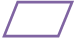 Simbol Flowchart
Simbol storage sendiri ada tambahannya yaitu : 
Storage untuk database (kalo sistemnya menggunakan DBMS semacam MySql, Oracle, Access dll)
Storage untuk Hard-Drive (secondary Storage) dalam arti yang disimpan berupa file dengan berbagai ekstensi seperti .html, .xml, .docx, .pdf dsb
Simbol Proses manual: digunakan kalo mau ngelakuin sesuatu yang gak ditangani sistem. Contohnya, nulis kwitansi tapi gak dari computer, tapi pake buku kwitansi. Atau mau nyatet di buku catatan, maka pakailah simbol ini
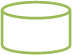 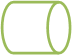 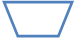 Simbol Flowchart
Simbol Konektor: simbol konektor digunakan jika ada suatu proses yang putus di 1 halaman kemudian ingin disambung ke halaman 2 karena kertas tidak cukup (atau tidak dapat disambung dengan garis karena masalah ruang penggambaran). 

Simbol konektor sendiri ada 2. Jika mau nyambungin proses di halaman yang berbeda karena kertasnya tidak cukup, maka  dapat menggunakan simbol ini.

Sedangkan apabila masih dalam halaman yang sama, atau ingin menghubungkan dengan proses lain maka dapat menggunakan simbol ini
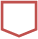 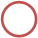 Simbol Flowchart
Simbol Manual input: biasa juga disebut simbol keyboard. Simbol ini digunakan apabila terdapat input data menggunakan keyboard.

Display: digunakan apabila ingin ditampilkan ke layar monitor

Card: simbol untuk menggambarkan punch card

Alternate process: simbol untuk proses alternative yang bisa dilakukan selama menjalankan proses bisnis

Delay: digunakan apabila terjadi waktu tunggu dalam proses. Contohnya, pada waktu membuat paspor, terdapat proses tunggu 2 hari.
Simbol Flowchart
Magnetic tape: apabila menyimpan data dalam bentuk magnetic tape, gunakan simbol ini

Predefine process: proses yang sifatnya predefine, berupa proses lain yang tidak ada dalam cakupan proses yang digambarkan.

Preparation process: merupakan proses persiapan. Biasanya digunakan untuk proses yang tidak memiliki input, tapi memiliki output.
Simbol Flowchart
SIMULASI
Tentukan Obyek Person In charge (PIC)/actor dalam proses
Tentukan aktivitas dan segala keterkaitannya yang dilakukan oleh aktor
Gambarkan Proses Existing
Analisis kekurangan Proses Existing
Gambarkan Proses Usulan yang menggunakan sistem/aplikasi yang akan dibangun
Langkah Inti dalam Proses Insepsi
Perhatikan Kasus Berikut
Pemilik bakery iyan catering di Bandung berencana membangun Aplikasi penyedia informasi jadwal dan data pesanan makanan. Saat ini proses pemesanan dan penjadwalan pesanan  masih dilakukan secara manual dimana ada beberapa aktifitas yang harus dilakukan yaitu:
Pemesanan
	Pelanggan harus datang ke catering untuk melakukan pemesanan
Penyimpanan data pesanan
	pemilik catering mencatat data pesanan yang masuk dari pelanggan.
Penjadwalan pesanan
	Pemilik catering mencatat informasi jadwal pesanan agar bisa mengingat 	kembali 	pesanan yang sebelumnya telah dipesan oleh pelanggan
Pengecekan pesanan
	Pelanggan selalu pergi mendatangi catering atau via telepon untuk menanyakan 	status pesanan yang sedang dikerjakan

Berdasarkan pengumpulan informasi,  usaha Catering menunjukkan adanya berbagai masalah yang masih sering dihadapi oleh pemilik catering. Diantaranya pengusaha catering tersebut mengatakan bahwa pencatatan pesanan masih menggunakan alat bantu seperti buku tulis dan papan tulis. Kendala yang sering dialami dalam melakukan pencatatan pesanan melalui buku tulis adalah lupa terhadap pesanan yang masuk dari pelanggan. Pelanggan harus dating kecatering untuk melakukan pemesanan karena tidak memiliki daftar makanan yang valid. Pelanggan tidak dapat mengecek pesanan yang sedang dikerjakan apakah sudah selesai atau belum.
Gambaran Sistem Yang terjadi Saat ini

Untuk mendapatkan gambaran sistem yang terjadi saat ini (existing system) dapat diperoleh berdasarkan informasi yang diperoleh dari Slide sebelumnya terkait Tabel analisis kebutuhan. Kenali sistem yang berjalan, kemudian gambarkan proses yang terjadi
Dalam konteks ini menentukan aktor yang terlibat dengan sistem yang berjalan, Setidaknya untuk melihat efektivitas dan efisiensi proses untuk memberikan masukan  pada sisterm yang akan diusulkan, bisa saja aktor berkurang bisa saja bertambah Sesuai dengan kebutuhan visi aplikasi yang akan dibangun
Menentukan aktor/PIC
Flowmap Pencatatan Pesanan yang sedang berjalan
Dalam flowmap terlihat bahwa.
Pemilik masih menggunakan sebuah buku catatan atau papan tulis yang di tempatkan pada dinding untuk mencatat berbagai pesanan dari pelanggan.
Pemilik terkadang harus mengingat pesanan yang sudah masuk dari pelanggan.
Terkadang data atau menu pesanan makanan sering tidak sesuai dengan menu yang sudah di pesan oleh pelanggan.
Flowmap kegiatan pemilik melihat catatan pesanan melalui buku pesanan
Dalam proses bisnis terlihat bahwa
Pemilik terkadang lupa dengan pesanan yang tidak tercatat
Pemilik harus menanyakan kembali pada pelanggan apabila terdapat pesanan yang lupa
Hal tersebut mengakibatkan Sering terlambat dalam melakukan pengiriman makanan atau tidak sesuai dengan jam pesanan makanan.
Analisis proses terkait dengan 
Sistem Yang diusulkan
Analysis proses
Gambaran System yang diusulkan